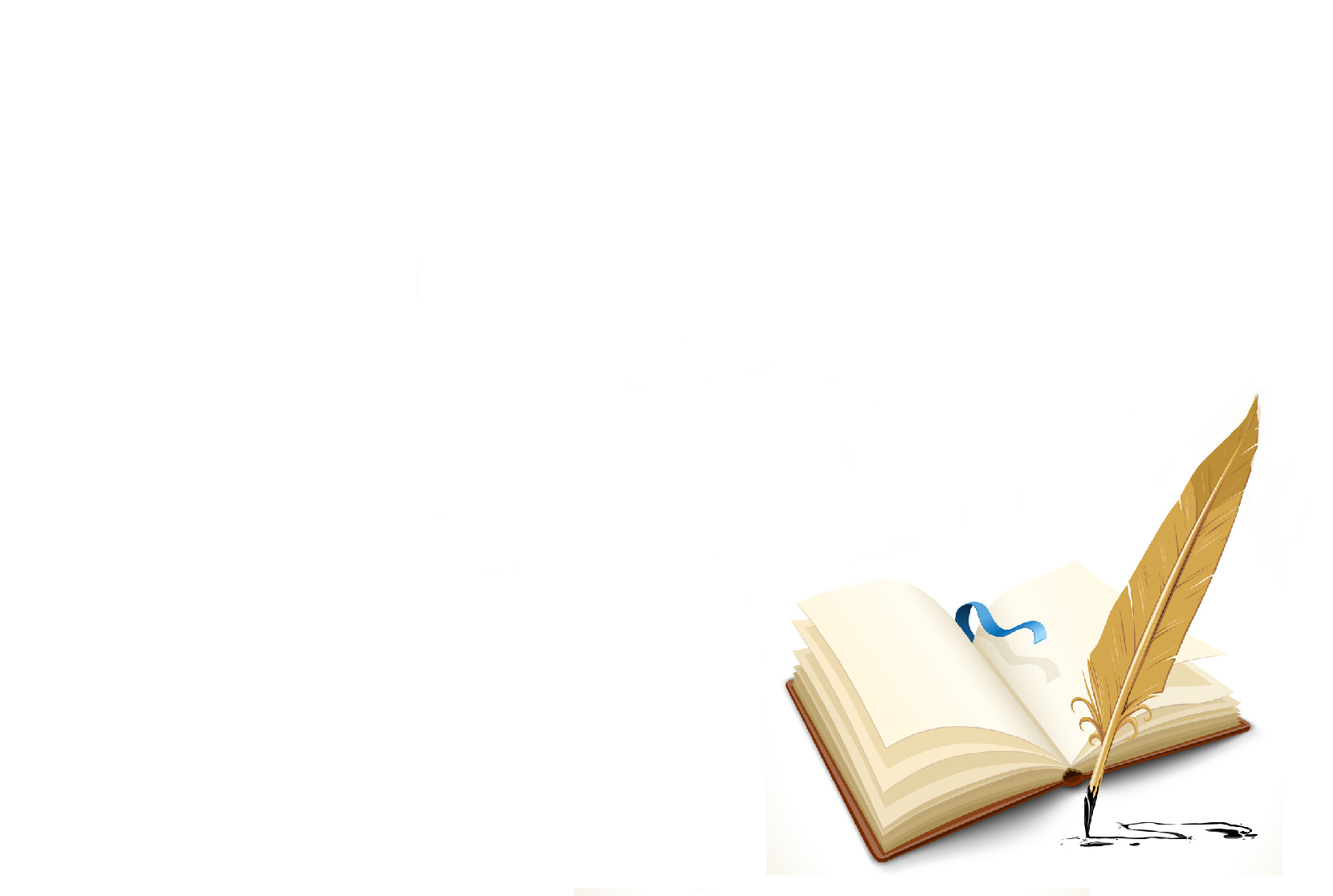 Стихотворения Сергея Есенина.Как хорошо вы знаете творчество Поэта?
Автор викторины: учитель мировой художественной культурыМКОУ «СОШ а. Верхний Учкулан» Салпагарова Людмила Казиевна  20201г.
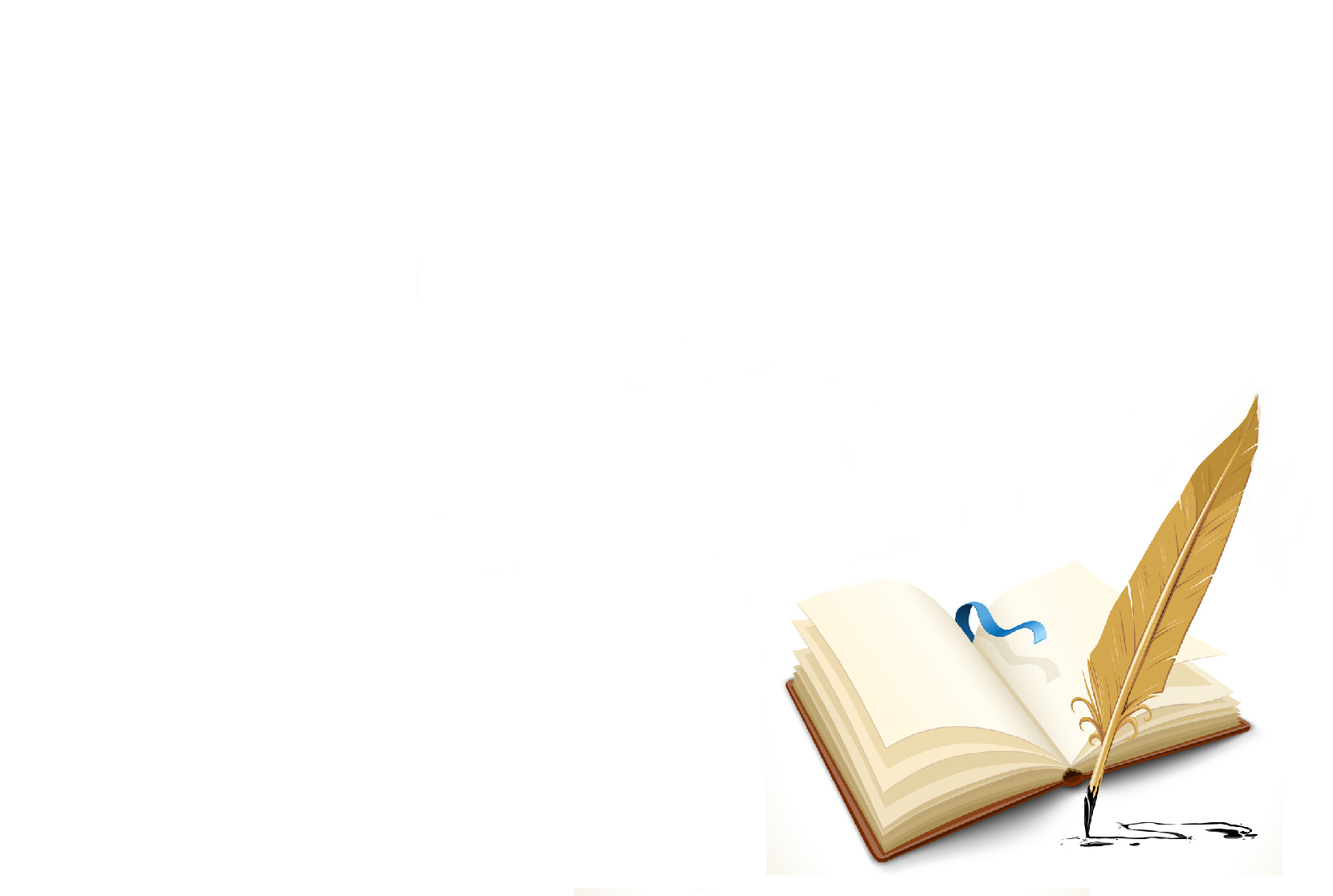 В этом имени – слово «есень». Осень, ясень, осенний цвет.
 Что – то есть в нём от русских песен –
 Поднебесье, тихие веси, сень берёзы и синь – рассвет.
 Что – то есть в нём и от  весенней,  Грусти,  Юности и  Чистоты…
 Только скажут: «Сергей Есенин»,  всей России встают черты…
 
(Николай Браун)
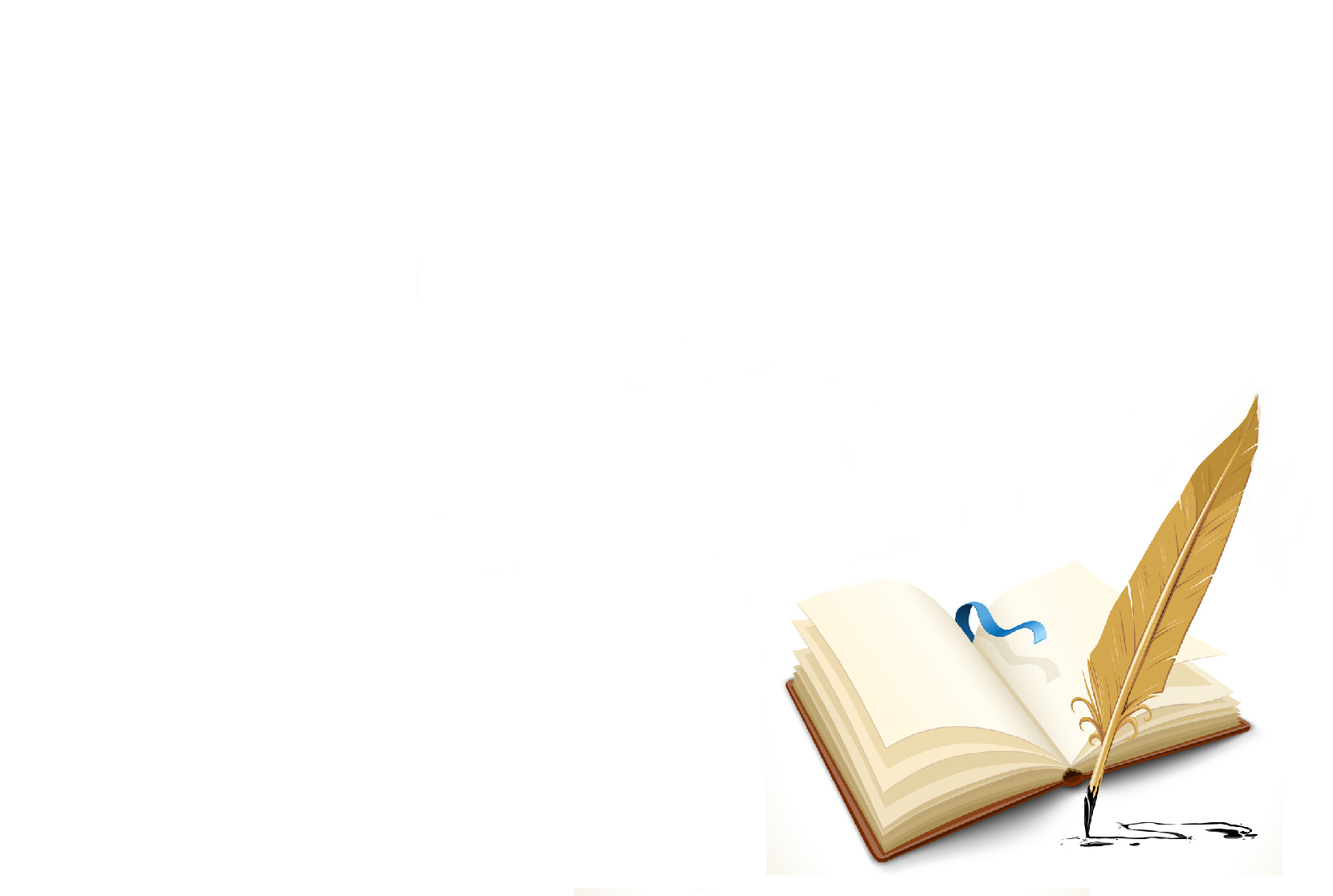 *     *     *Я знаю – в жизни счастья нет,Она есть бред, мечта души больной,И знаю – скучен всем напев унылый мой,Но я не виноват – такой уж я поэт.
больной
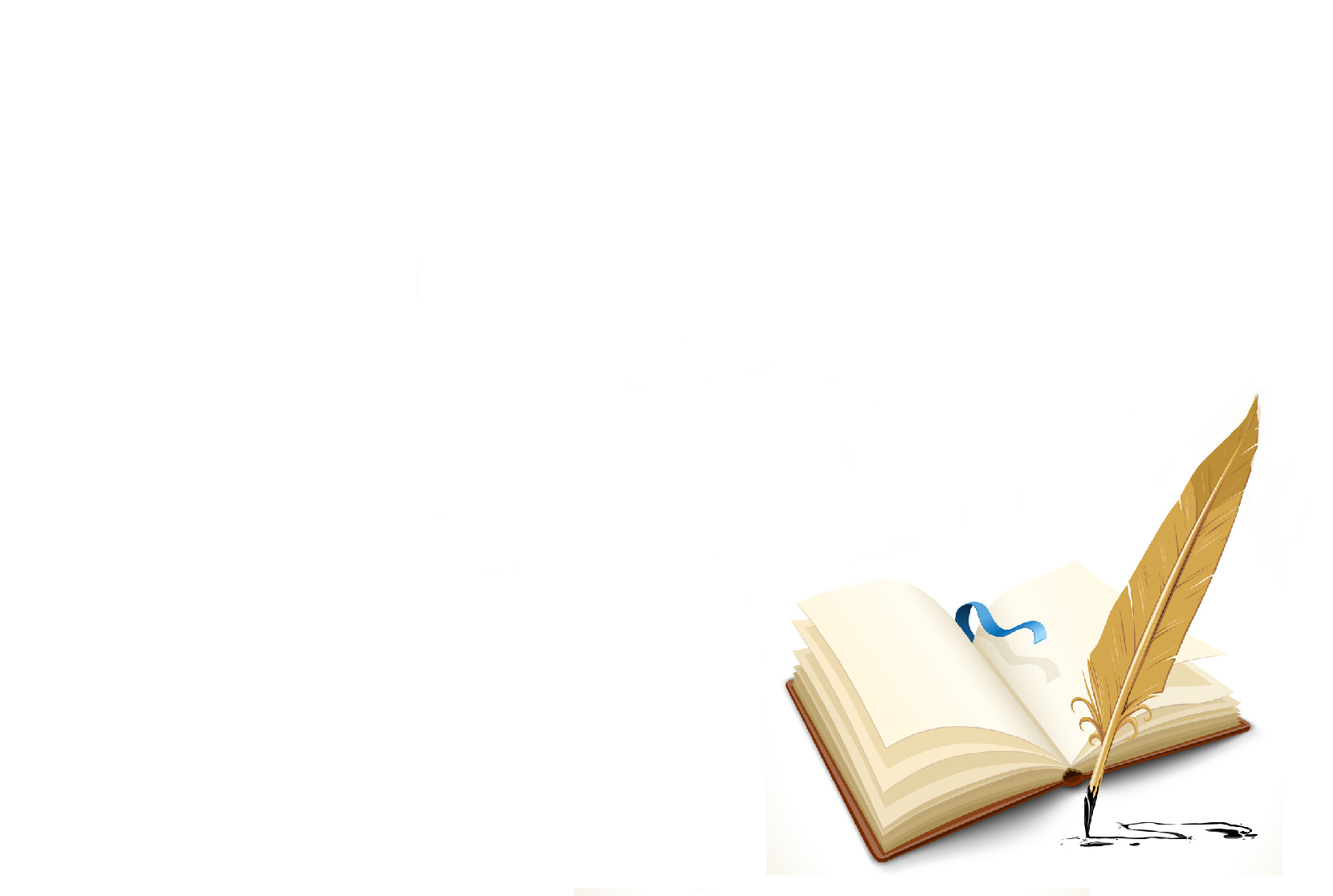 *     *     *
Не поддержать вам костра догоревшего,Искры потухшие… Поздно, бесплодные.Не исцелить сердца вам наболевшего,Думы больные, без жизни, холодные!
исцелить
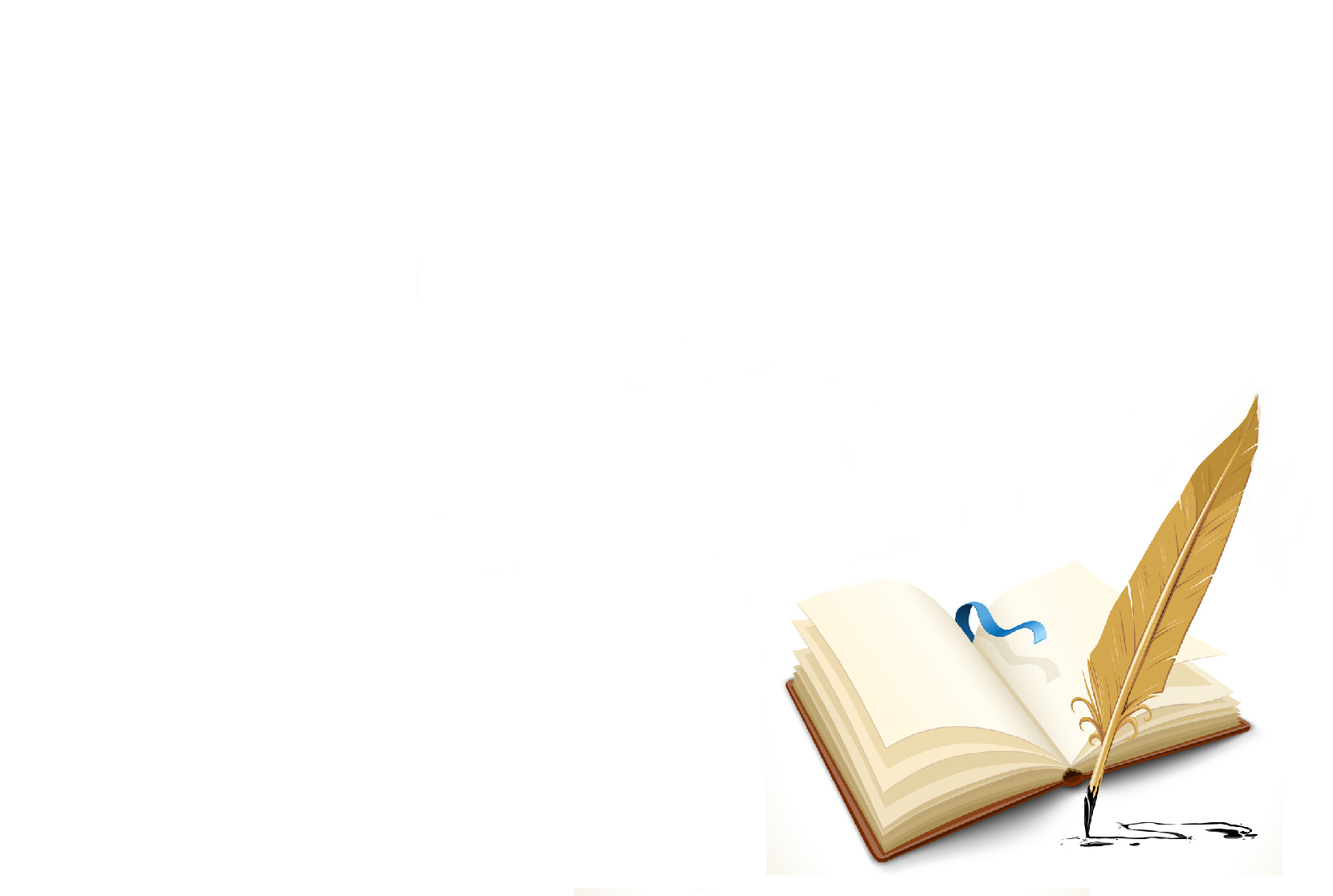 *     *     *
Слушает ласково песни глубокиеС запада розовой лентой заря.С нежностью смотрит на звезды далекиеИ улыбается небу земля.
небу
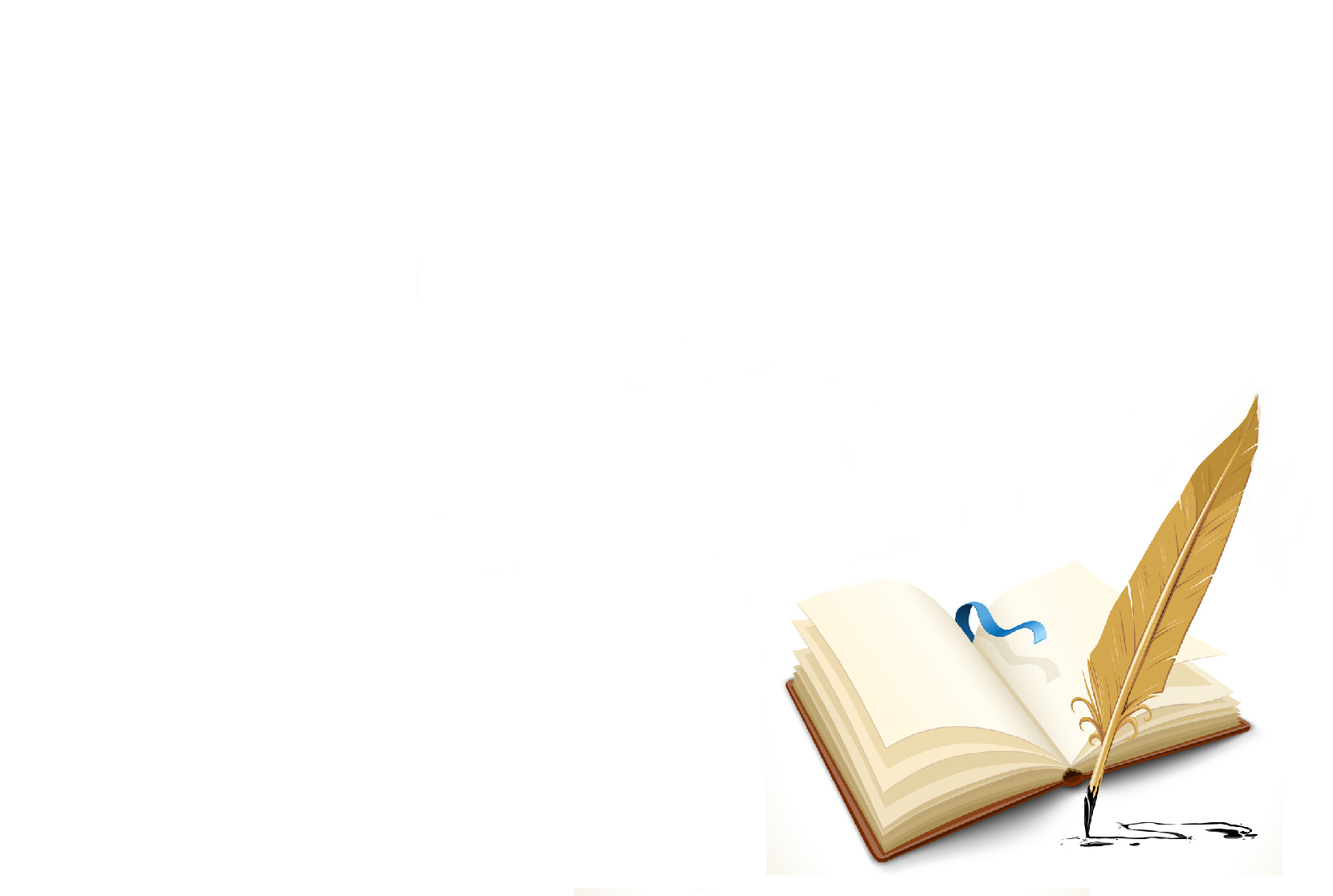 *     *     *
И надо мной звезда горит,Но тускло светится в тумане,И мне широкий путь лежит,Но он заросший весь в бурьяне.
бурьяне
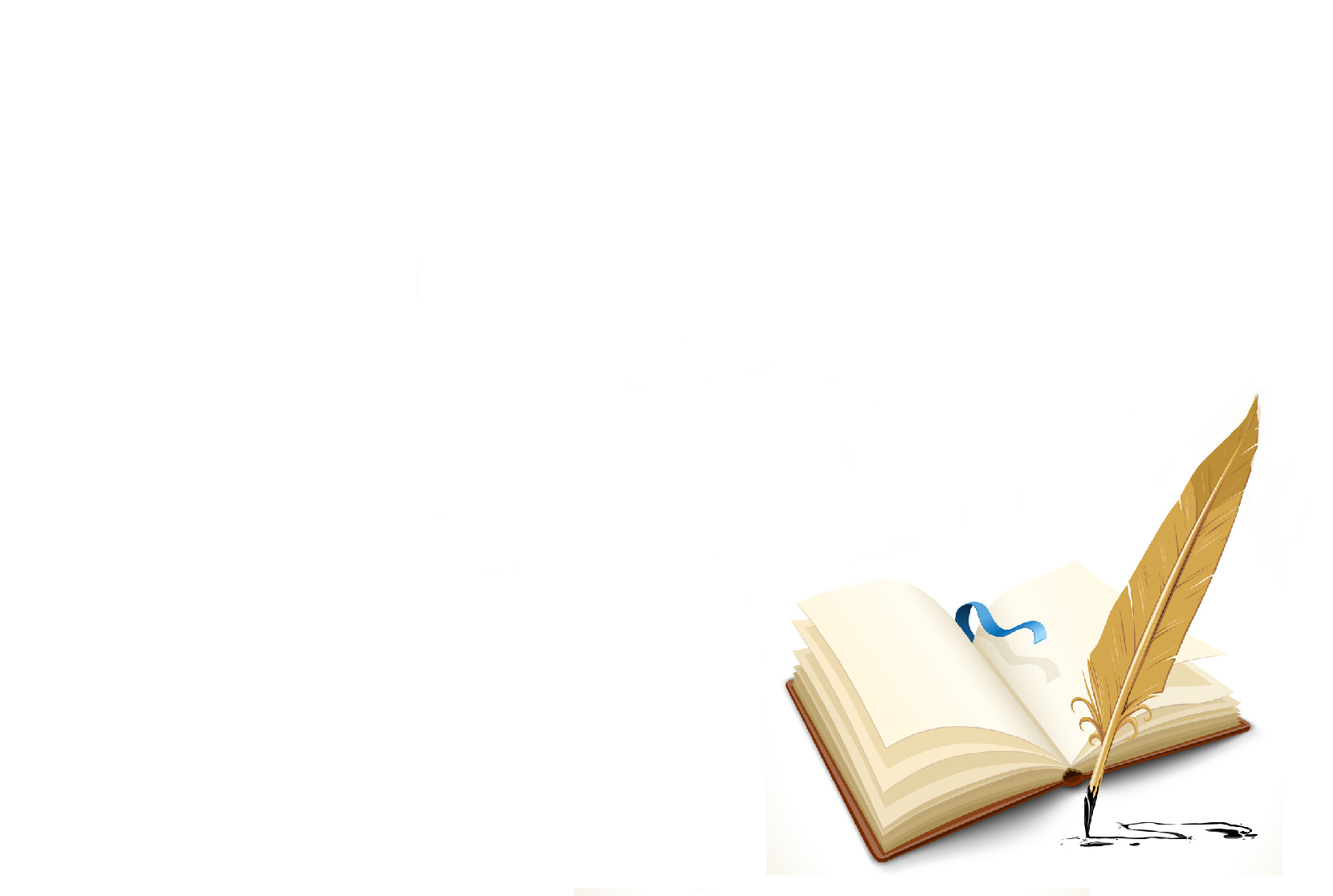 *     *     *
Тот поэт, врагов кто губит,Чья родная правда – мать,Кто людей как братьев любитИ готов за них страдать.
мать
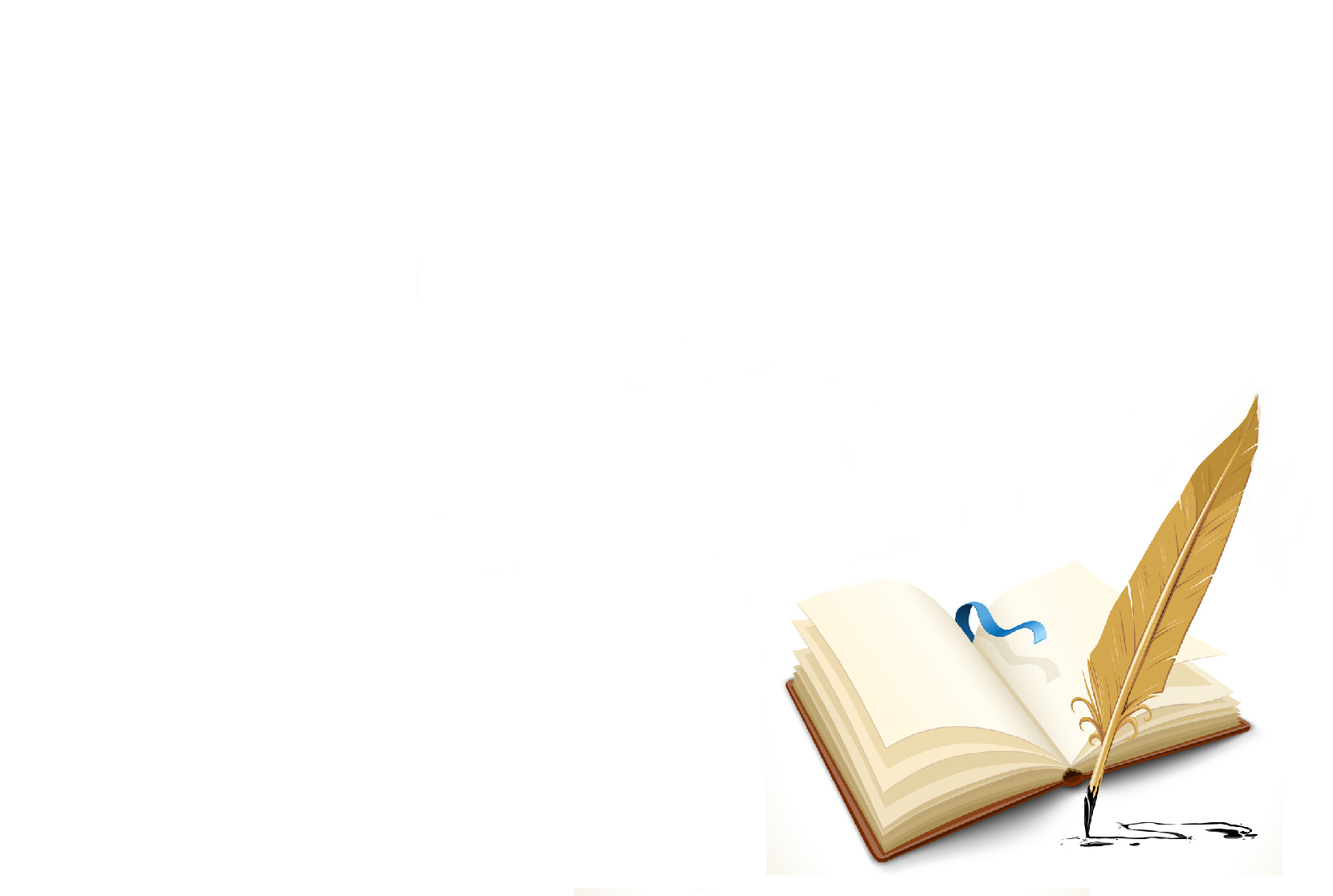 *     *     *
Мне тоскливо, и скучно, и жалко,Неуютно камин мой горит,Но измятая в книжке фиалкаВсе о счастье былом говорит.
фиалка
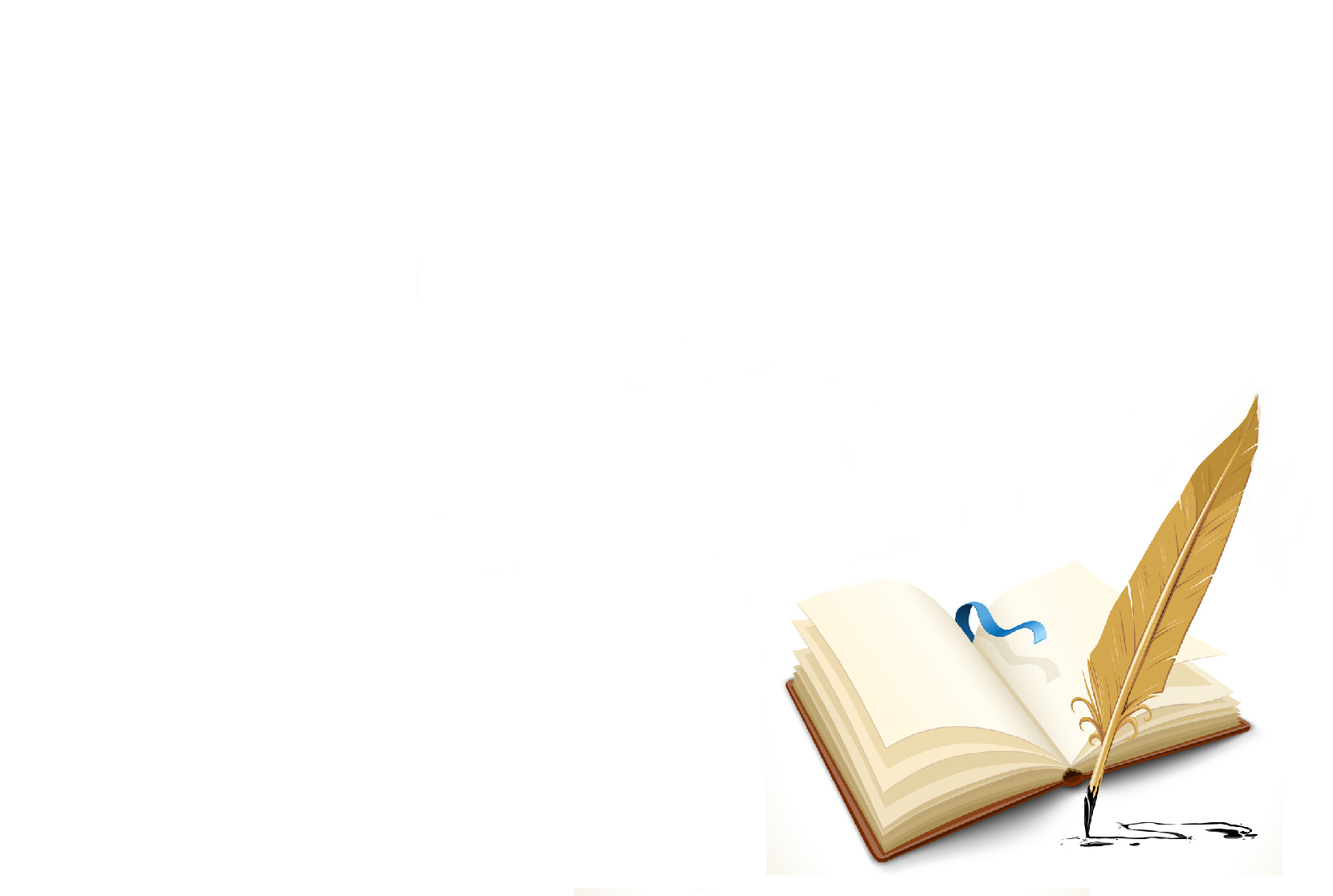 *      *     *
А по двору метелицаКовром шелковым стелется,Но больно холодна.Воробышки игривые,Как детки сиротливые,Прижались у окна.
Воробышки
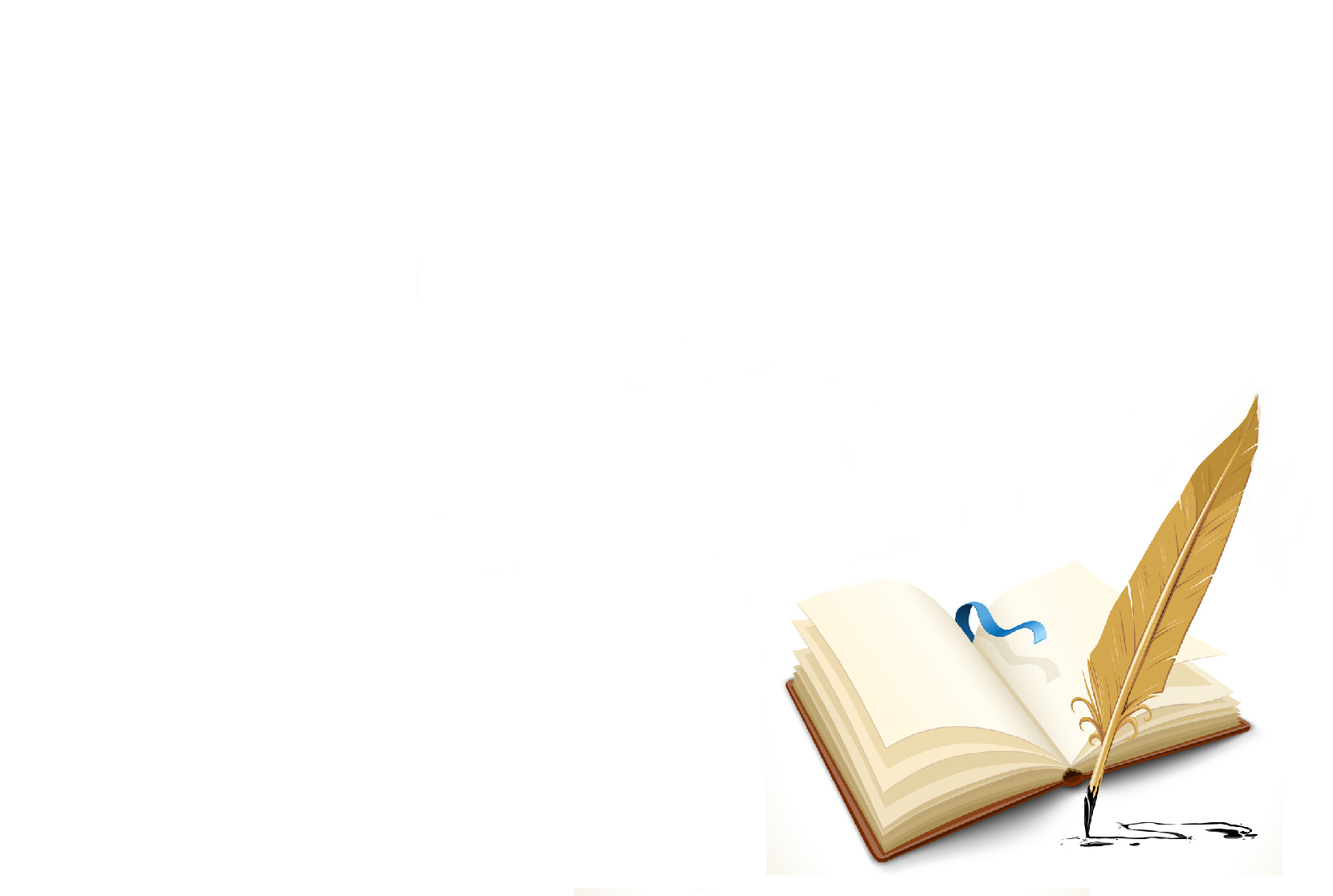 *     *     *Под венком лесной ромашкиЯ строгал, чинил челны,Уронил кольцо милашкиВ струи пенистой волны.
кольцо
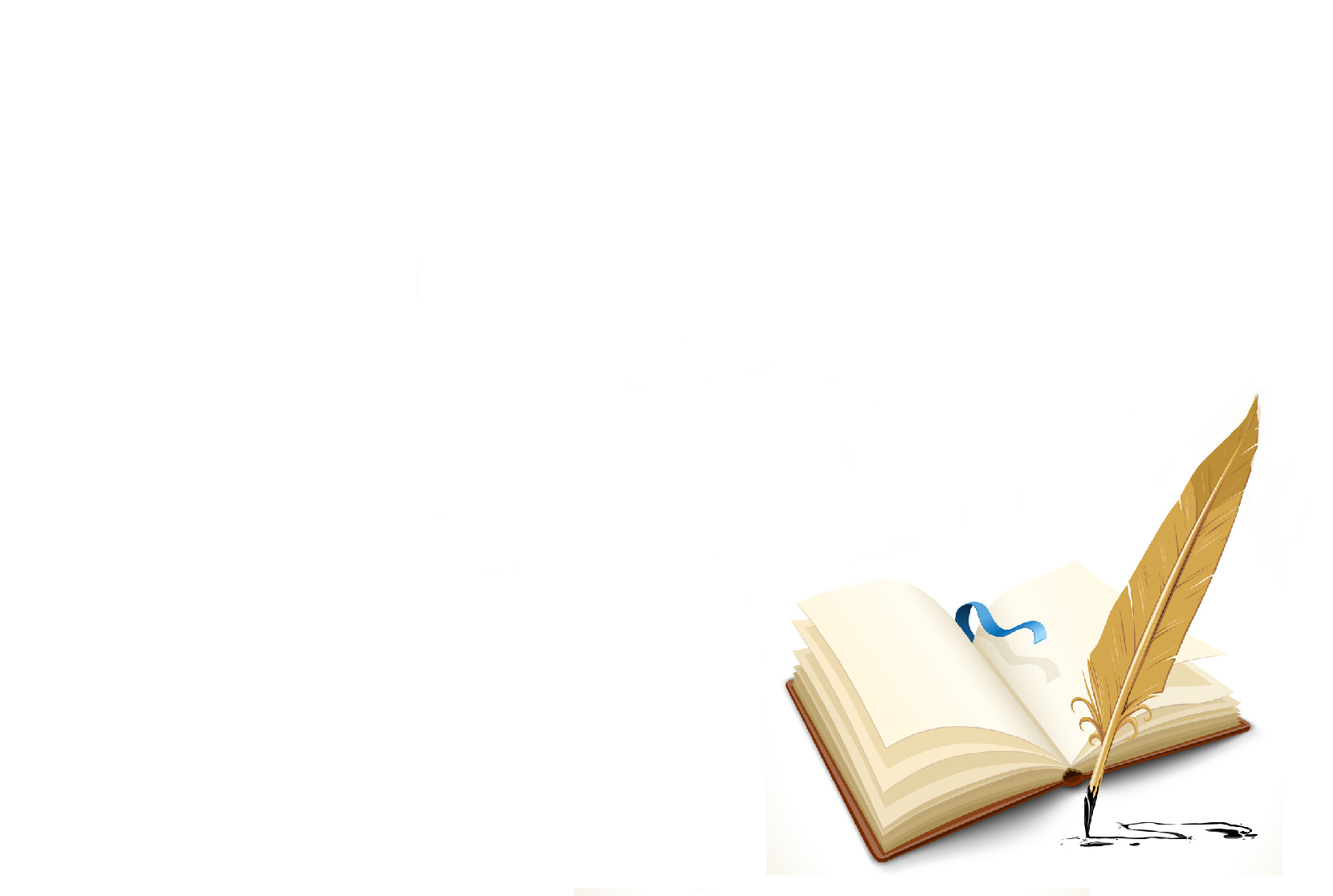 *     *     *
Скачет конь, простору много,Валит снег и стелет шаль.Бесконечная дорогаУбегает лентой вдаль.
простору
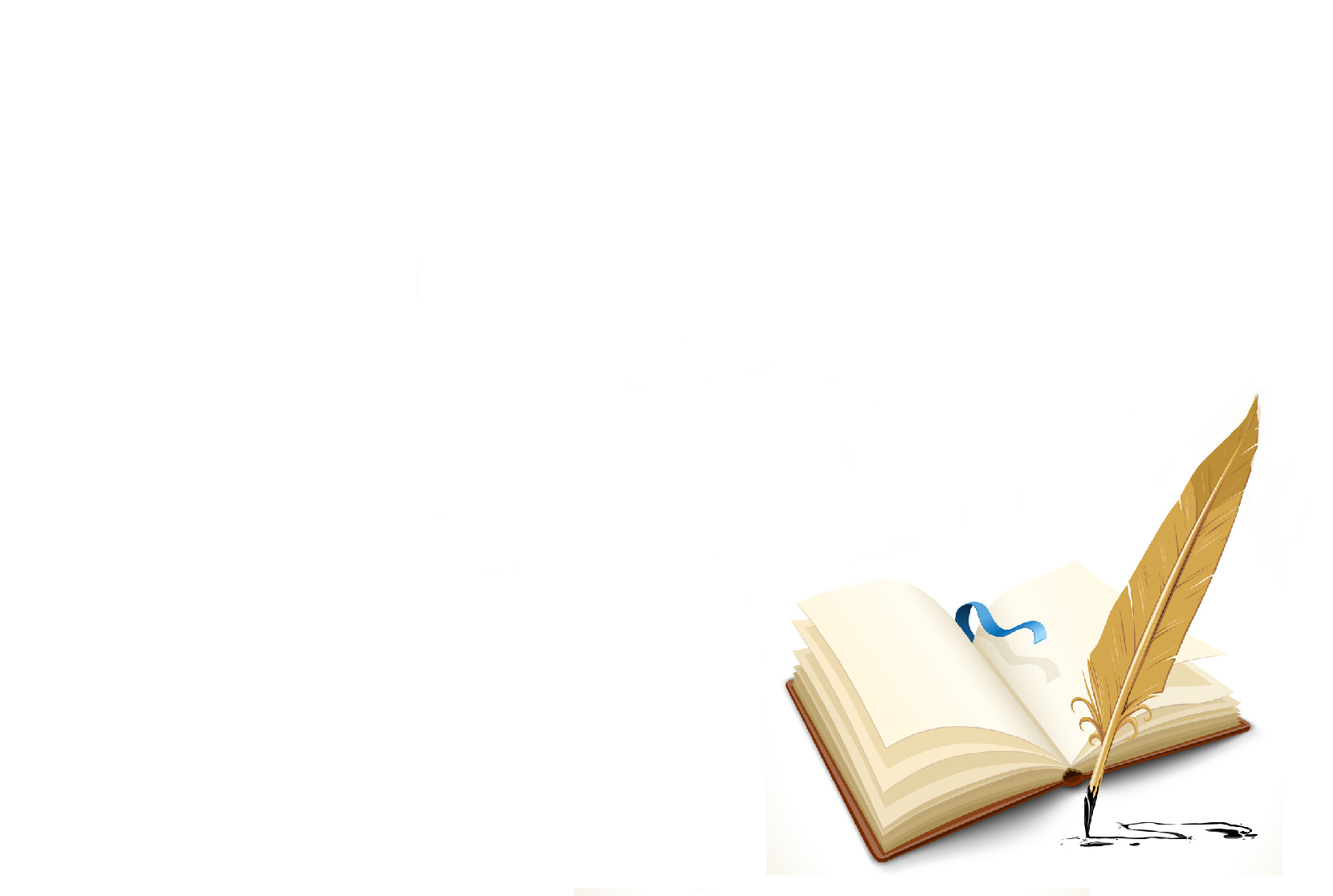 *     *     *
Край любимый! Сердцу снятсяСкирды солнца в водах лонных.Я хотел бы затерятьсяВ зеленях твоих стозвонных.
Скирды
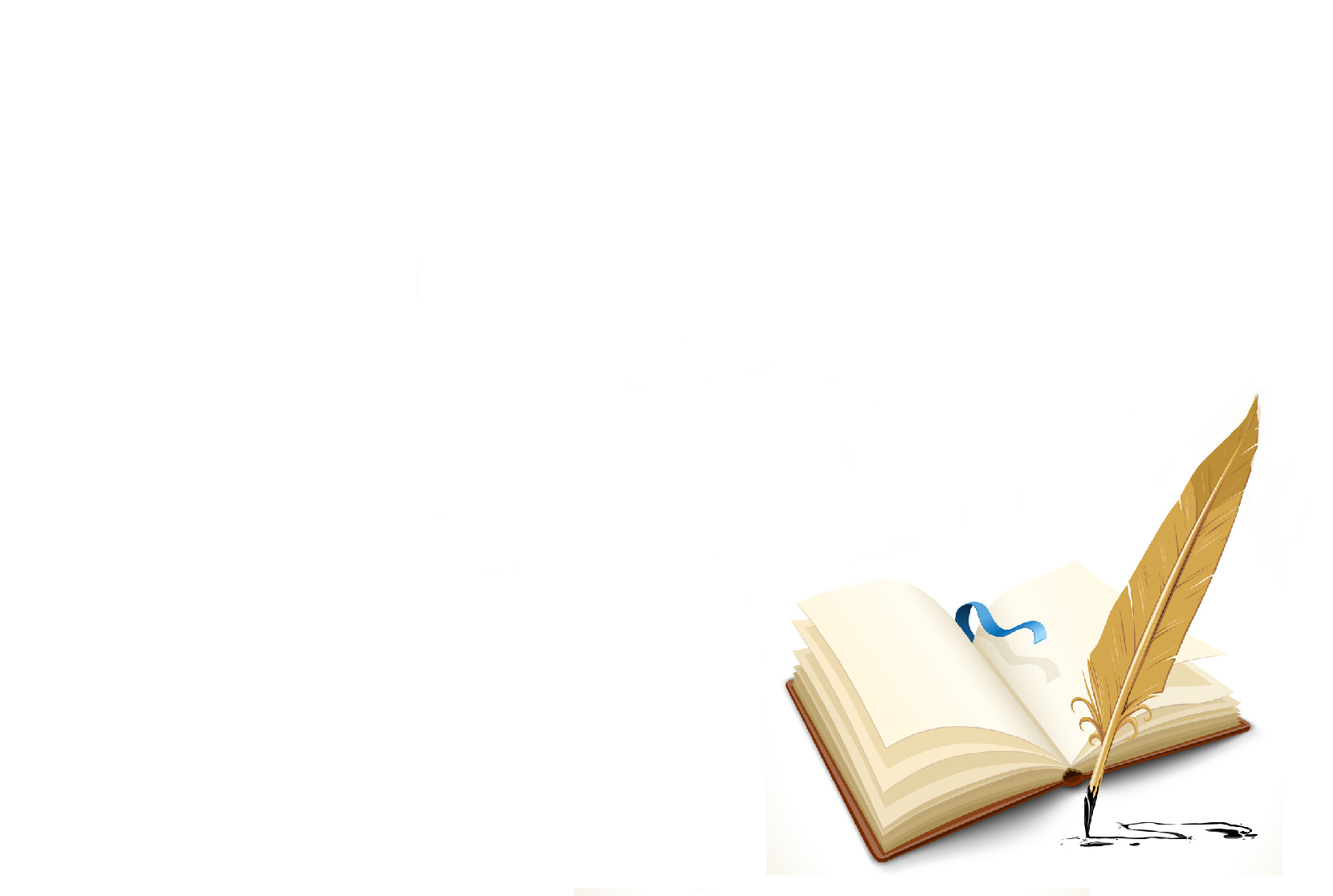 *     *     *
По сугробам она бежала,Поспевая за ним бежать…И так долго, долго дрожалаВоды незамерзшей гладь.
сугробам
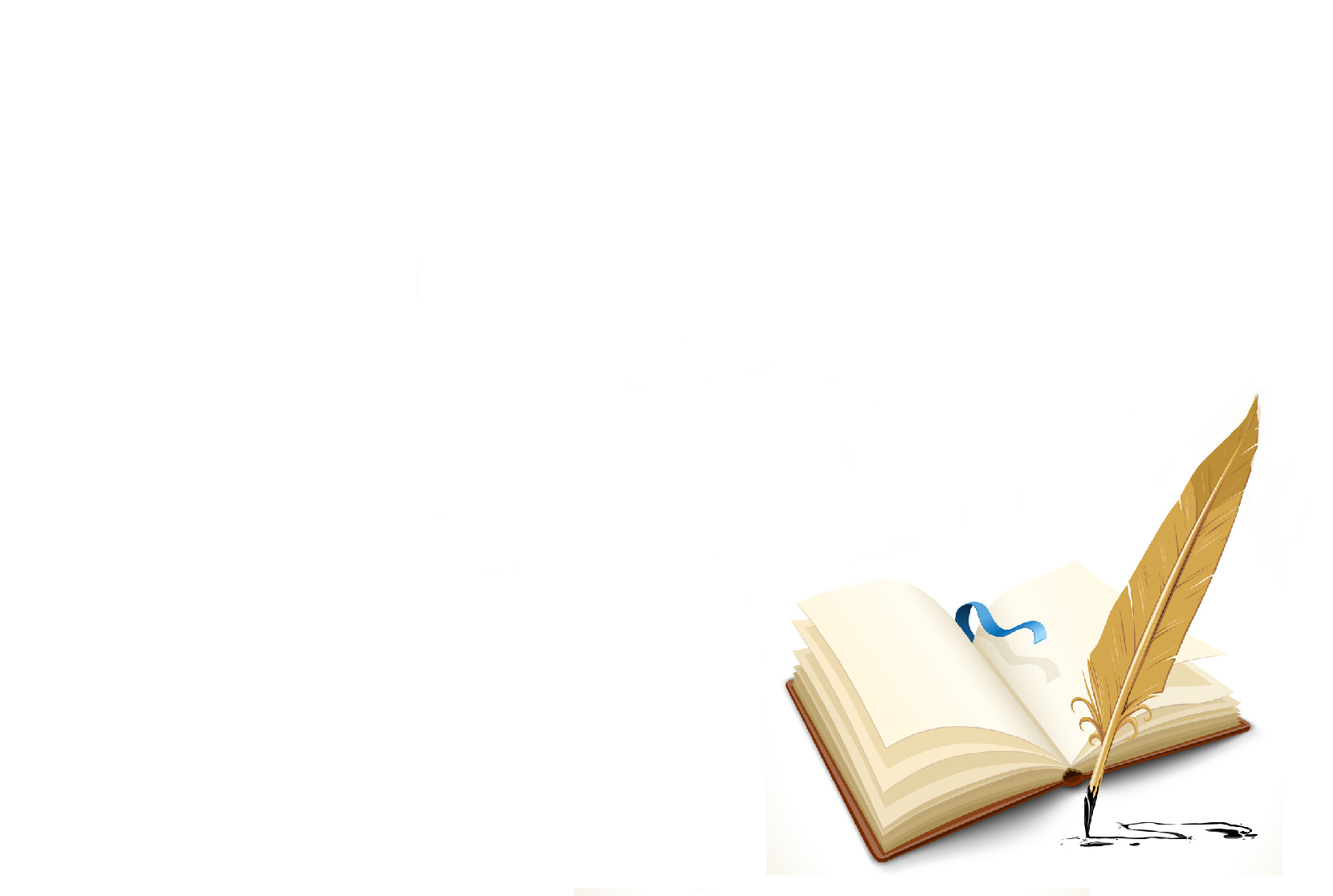 *     *     *
Устал я жить в родном краюВ тоске по гречневым просторам,Покину хижину мою,Уйду бродягою и вором.
гречневым
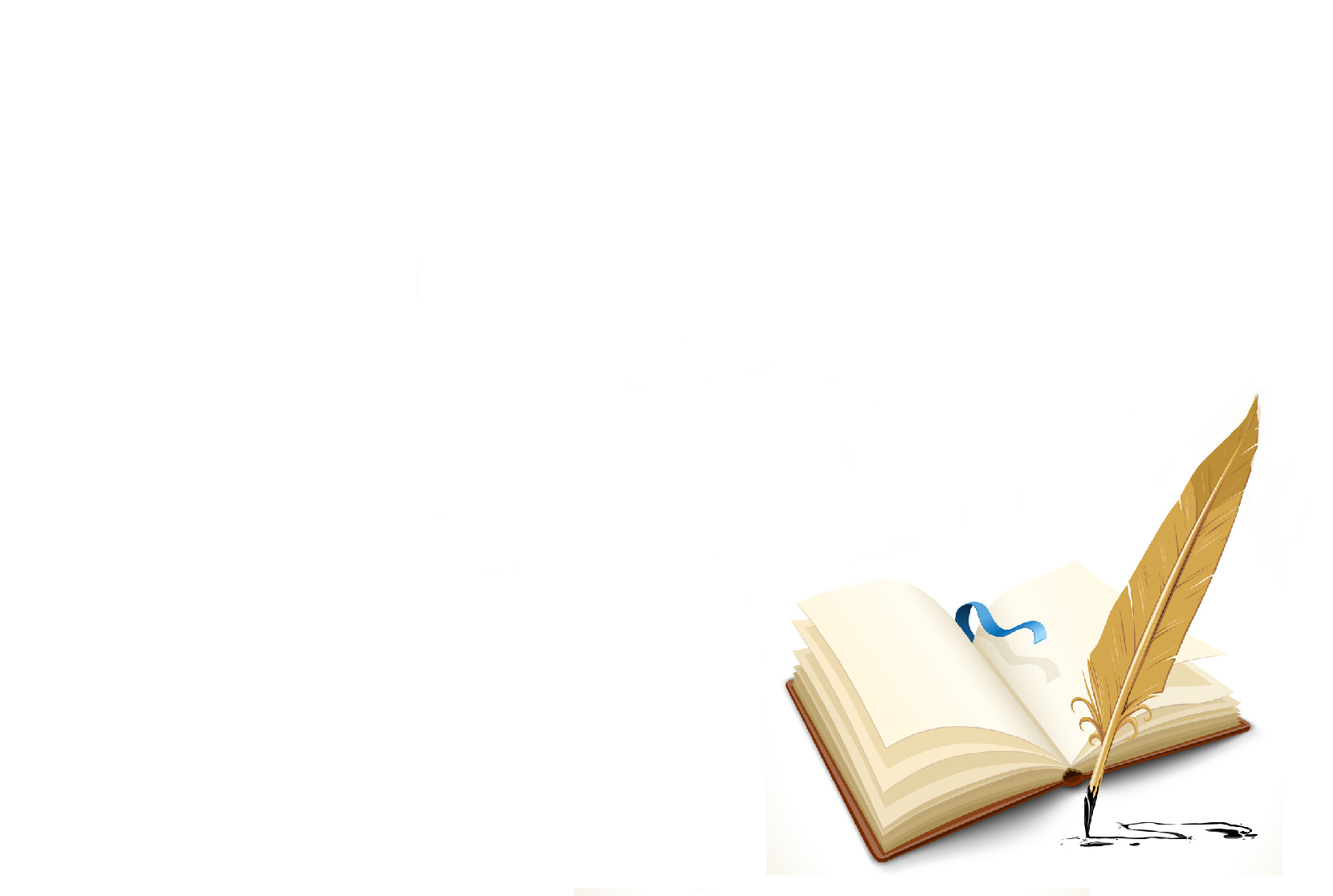 *      *     *
Проплясал, проплакал дождь весенний,Замерла гроза.Скучно мне с тобой, Сергей Есенин,Подымать глаза…
Сергей Есенин
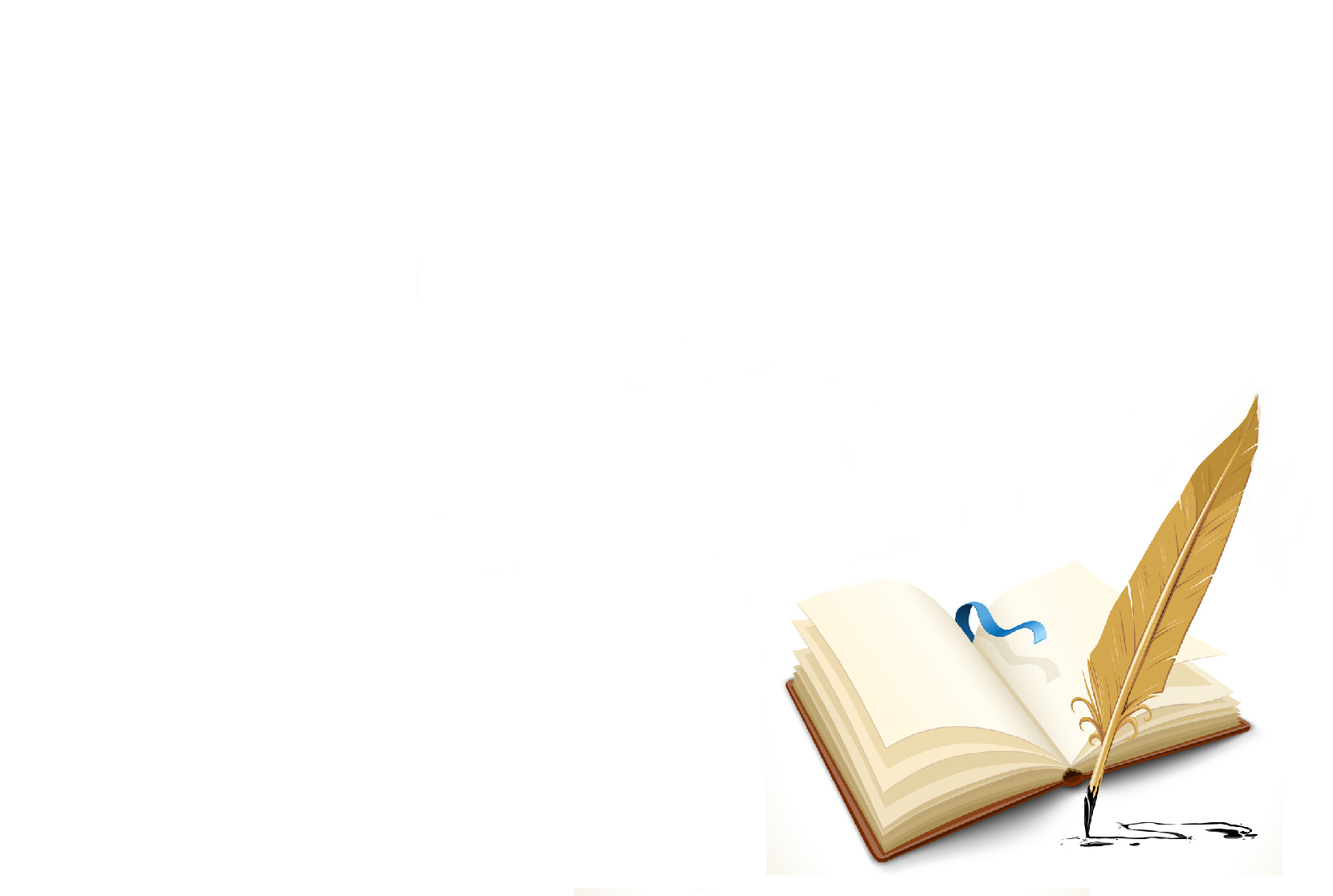 *     *     *
До свиданья, друг мой, до свиданья.Милый мой, ты у меня в груди.Предназначенное расставаньеОбещает встречу впереди.
встречу
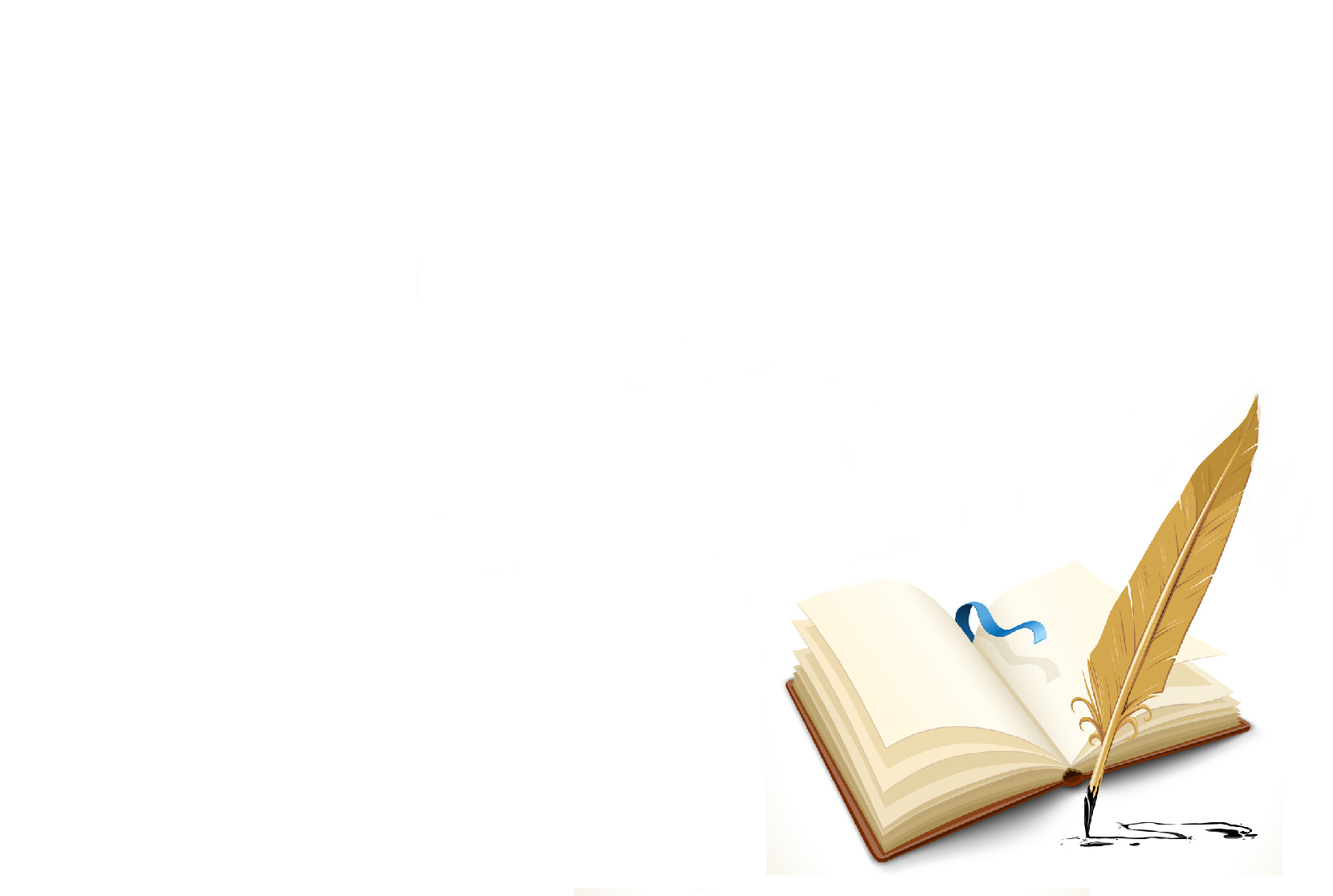 Интернет-источник
https://bookscafe.net/read/esenin_sergey-polnoe_sobranie_stihotvoreniy-157481.html#p4